ABC Bingo
I
W
Q
C
F
B
N
Z
U
V
X
T
L
H
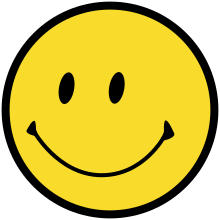 P
A
G
Y
D
J
O
S
M
K
ABC Bingo
D
Q
Y
H
Z
F
M
O
X
U
B
R
T
L
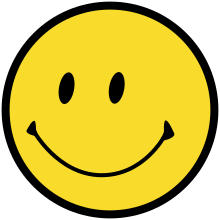 G
C
J
A
V
I
K
P
W
S
ABC Bingo
A
Q
K
Y
U
N
S
E
D
X
P
L
H
I
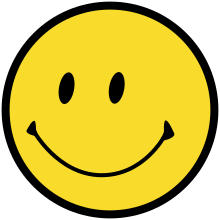 W
F
M
B
J
Z
O
G
C
V
ABC Bingo
A
F
D
Z
W
P
U
J
V
O
C
X
T
Y
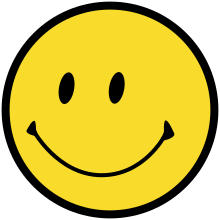 L
S
M
N
E
I
H
K
B
G
ABC Bingo
M
N
G
R
T
A
B
L
V
P
Z
E
U
X
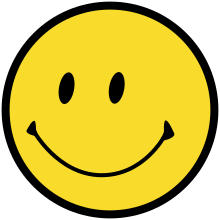 C
O
K
H
I
J
S
Q
Y
F
ABC Bingo
H
B
I
M
X
S
A
P
Q
N
C
Z
J
E
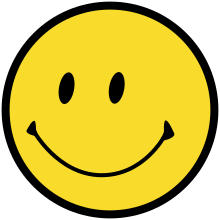 V
D
K
R
F
Y
G
U
L
O
ABC Bingo
S
B
M
T
Y
O
F
R
E
U
C
H
J
P
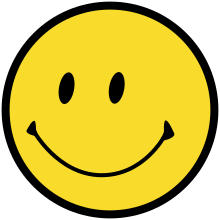 N
Q
D
K
A
G
X
Z
L
I
ABC Bingo
C
B
R
H
T
O
F
U
Z
Y
M
N
W
V
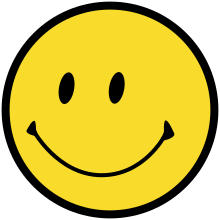 X
L
E
K
A
J
D
G
Q
S
ABC Bingo
K
L
I
Z
Y
B
N
O
U
H
G
S
J
W
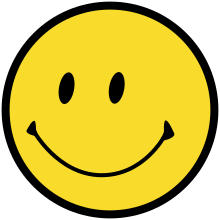 C
T
Q
E
D
A
R
V
X
M
ABC Bingo
B
J
H
Q
G
U
M
L
A
R
S
I
Y
O
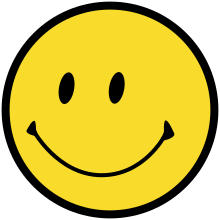 X
E
P
K
F
Z
N
D
C
T
ABC Bingo
P
M
A
G
N
D
S
F
Q
L
Z
J
U
O
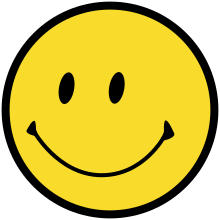 I
V
C
H
K
R
B
T
Y
E
ABC Bingo
Q
O
D
S
J
G
R
N
M
E
F
U
H
P
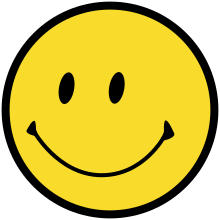 Y
I
C
B
K
Z
A
T
L
V
ABC Bingo
V
U
R
T
A
I
N
Q
Z
P
D
H
W
G
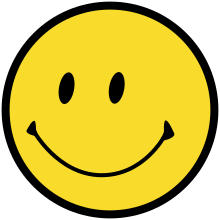 S
C
Y
M
L
J
K
F
B
O
ABC Bingo
W
B
H
X
G
J
O
Q
S
U
R
C
I
N
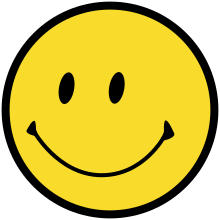 Y
K
V
T
E
A
L
F
P
M
ABC Bingo
W
C
N
A
S
M
O
D
H
P
R
B
F
Y
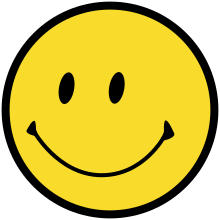 Q
K
J
E
T
I
X
V
G
L
ABC Bingo
Y
C
N
B
M
Q
A
H
P
D
R
J
S
T
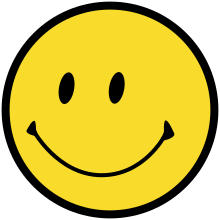 O
G
W
I
F
U
X
L
V
K
ABC Bingo
R
D
G
O
I
S
E
H
X
Y
J
F
K
C
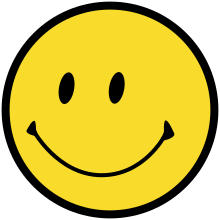 P
Q
V
M
Z
N
A
W
U
B
ABC Bingo
Y
E
N
T
R
J
U
B
Z
V
H
D
X
M
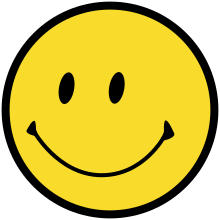 Q
A
L
S
I
F
G
W
K
O
ABC Bingo
W
A
U
N
F
D
R
J
C
T
G
O
Q
H
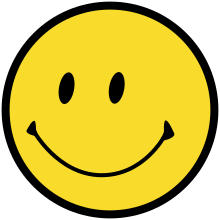 Z
K
E
S
I
V
L
X
Y
M
ABC Bingo
Q
P
W
L
R
D
U
M
A
S
Z
F
V
H
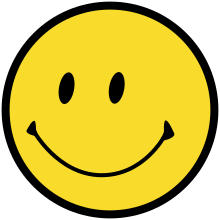 N
B
J
K
O
I
E
G
Y
C
ABC Bingo
L
N
R
P
M
D
Q
G
F
O
H
U
J
Z
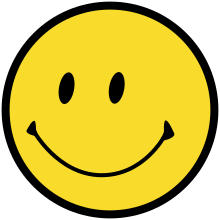 T
I
K
Y
S
A
V
C
B
E
ABC Bingo
D
A
R
H
Z
N
C
X
F
E
G
I
V
K
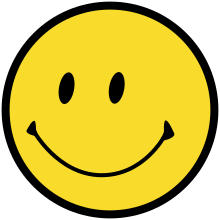 Y
M
U
B
J
Q
S
L
W
O
ABC Bingo
M
Z
E
W
V
O
G
U
Q
Y
J
H
F
X
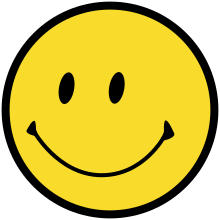 L
C
R
A
N
K
B
S
T
D
ABC Bingo
F
N
J
X
A
P
B
E
O
Y
Z
C
M
R
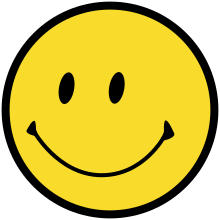 G
Q
V
K
U
S
D
H
I
W
ABC Bingo
I
Z
N
K
H
P
B
L
F
V
Q
E
M
C
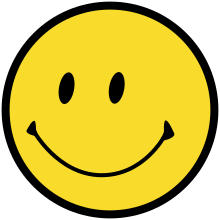 W
J
G
D
A
O
R
S
X
Y